SALİHLİ BORSA İSTANBUL MESLEKİ VE TEKNİK ANADOLU LİSESİ
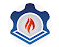 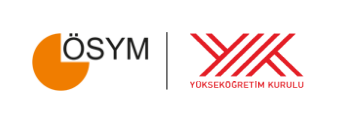 2023 YKS SİSTEMİ 
SEMİNERİNE HOŞGELDİNİZ
Yükseköğretim 
Kurumları Sınavı
 (YKS)
GENEL BİLGİLER
YKS, TYT-AYT-YDT olmak üzere 3 oturumdan oluşan bir sistemdir.

İlk aşama sınavı TYT (Temel Yeterlilik Testi) 1 oturum, ikinci aşama AYT (Alan Yeterlilik Testi) ve YDT (Yabancı Dil  Testi) olmak üzere 2 oturumda yapılacaktır.
2023 YKS BAŞVURU TARİHLERİ
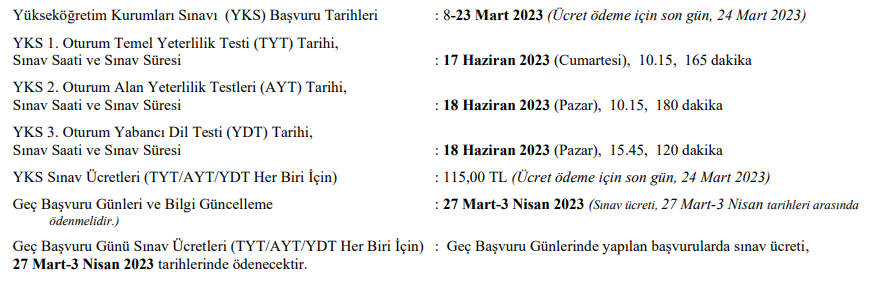 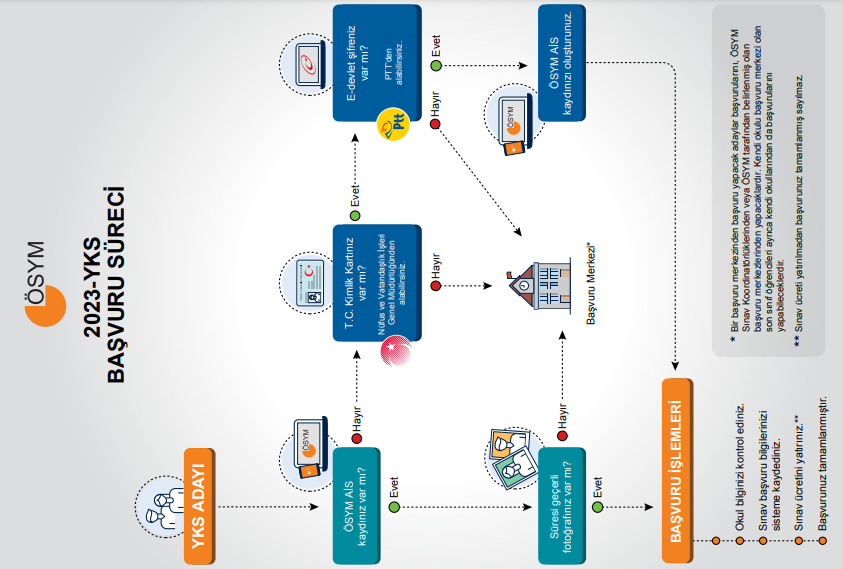 KATSAYI UYGULAMASI  VE OBP HESAPLANMASI
100
50
DİPLOMA NOTU
X 5
250
500
X 5
OBP
KATSAYI
0.12
OBP HESAPLANMASI ÖZETLE
DİPLOMA NOTU*0,6=OKULDAN	 			ALINABİLECEK OBP
70*0,6=42 OBP
YKS’DEDERSLERE GÖRE SORU SAYILARI
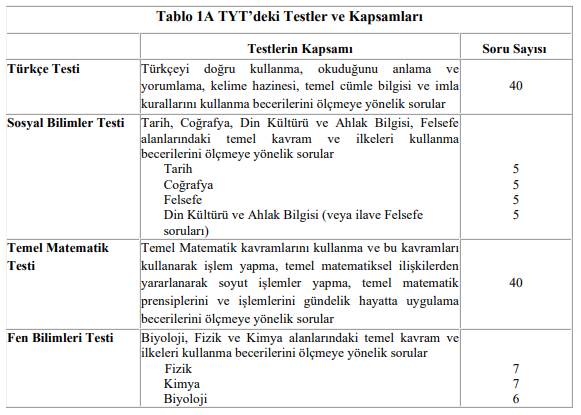 YKS’DE DERSLERE GÖRE SORU SAYILARI
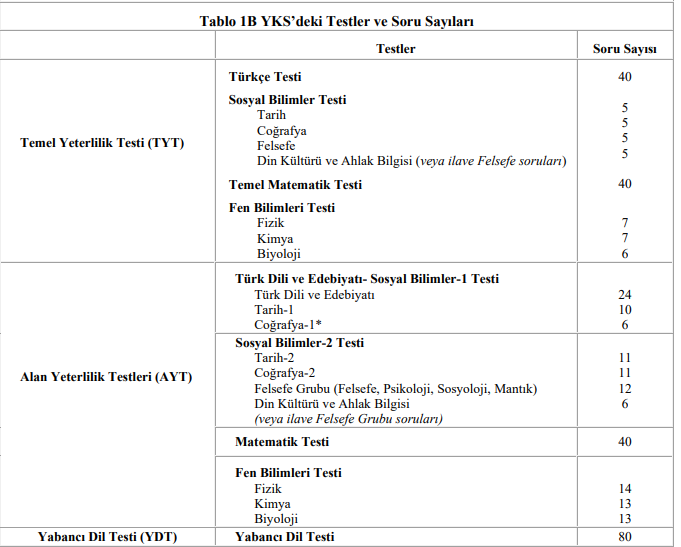 TYT’DE TESTLERİN AĞIRLIKLARI
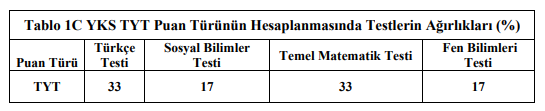 AYT’DE TESTLERİN AĞIRLIKLARISAYISAL PUAN
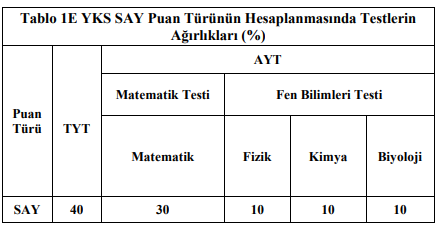 AYT’DE TESTLERİN AĞIRLIKLARIEŞİT AĞIRLIK PUANI
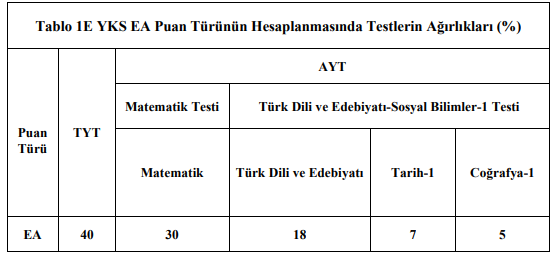 AYT’DE TESTLERİN AĞIRLIKLARISÖZEL PUAN
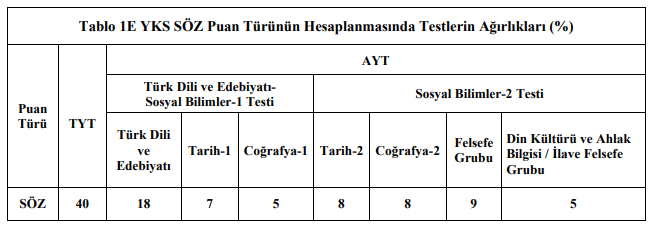 ALINMASI GEREKEN EN KÜÇÜK PUANLAR
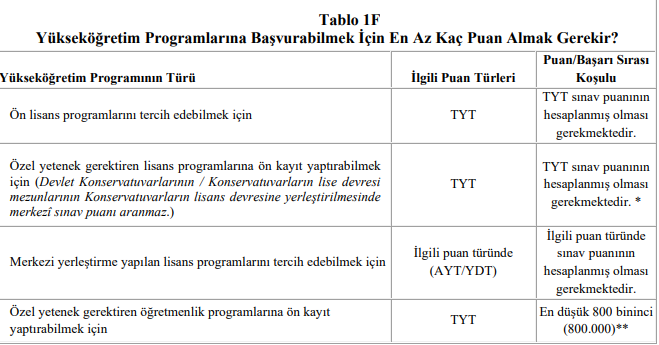 TERCİH HAKKI
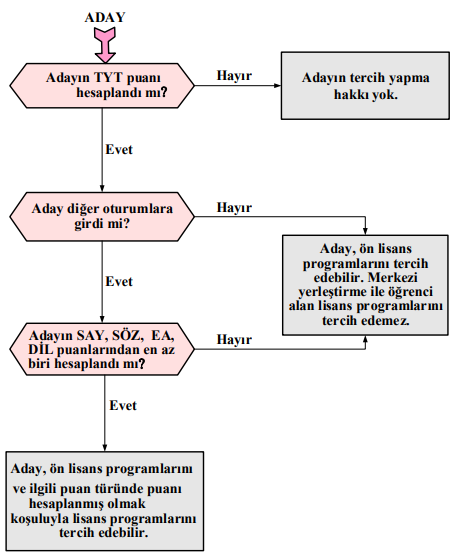 EN DÜŞÜK BAŞARI SIRALARI
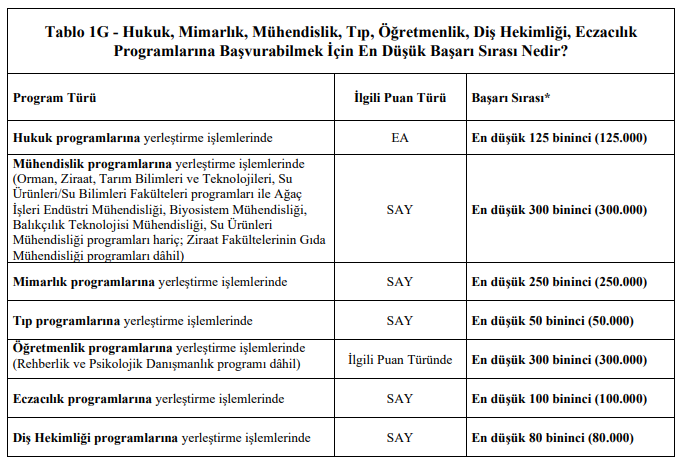 2023 Üniversiteye
Yerleşme Puanı
=
+
AYT
+
OBP
TYT
% 60 etkili
% 40 etkili
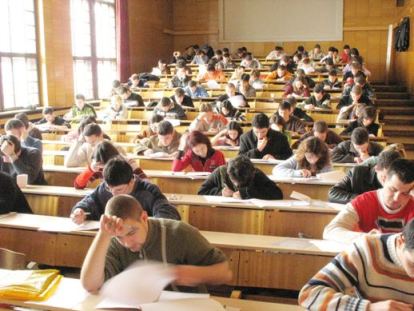 TEKNOLOJİ FAKÜLTELERİ
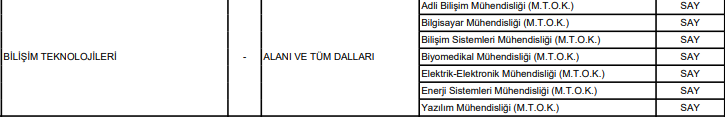 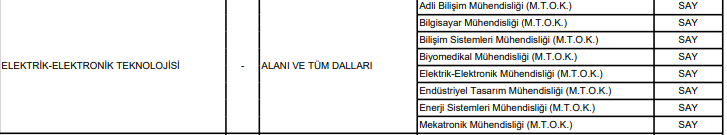 TEKNOLOJİ FAKÜLTELERİ
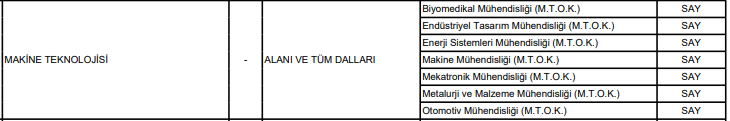 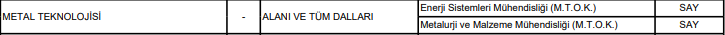 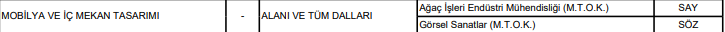 TEKNOLOJİ FAKÜLTELERİ
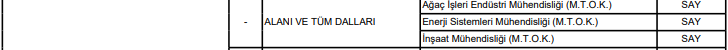 İNŞAAT TEKNOLOJİSİ
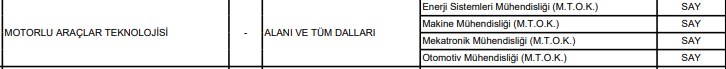 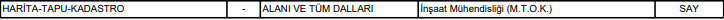 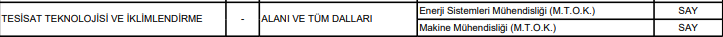 ÖN LİSANS PROGRAMLARI
EK PUANLI OBP HESAPLANMASI
100
50
DİPLOMA NOTU
X 5
250
500
X 5
OBP
KATSAYI
0.12 + 0.06 = 0.18
EK PUANLI OBP HESAPLAMAÖZETLE
DİPLOMA NOLTU*0,9=OKULDAN	 			ALINABİLECEK OBP
70*0,9=63 OBP
Bilişim  Teknolojileri
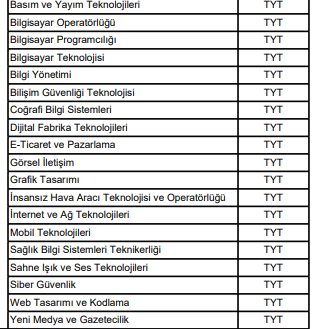 ELEKTRİK-ELEKTRONİK TEKNOLOJİSİ
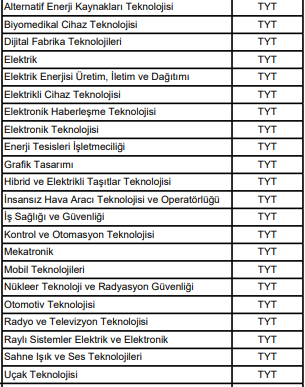 Makine Teknolojileri
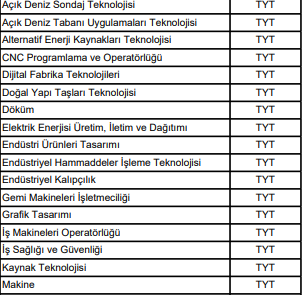 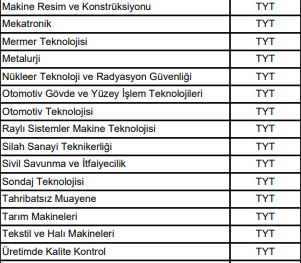 Metal Teknolojisi
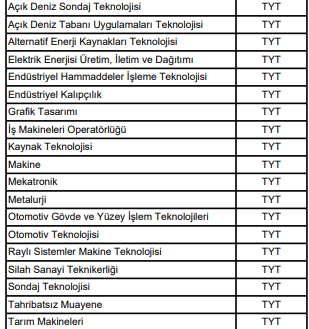 İnşaat Teknolojisi
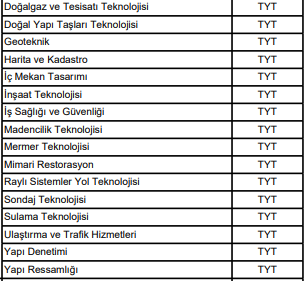 Harita-Tapu-Kadastro
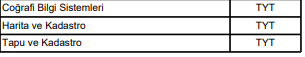 Motorlu Araçlar Teknolojisi
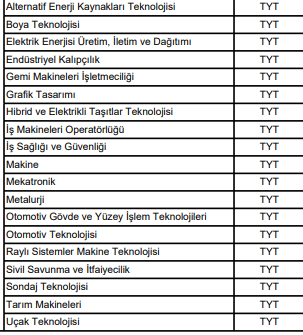 Mobilya ve İç Mekan Tasarımı
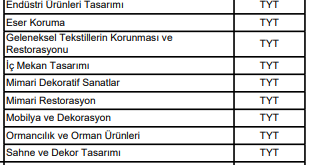 Tesisat Teknolojisi ve İklimlendirme
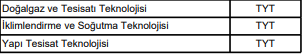 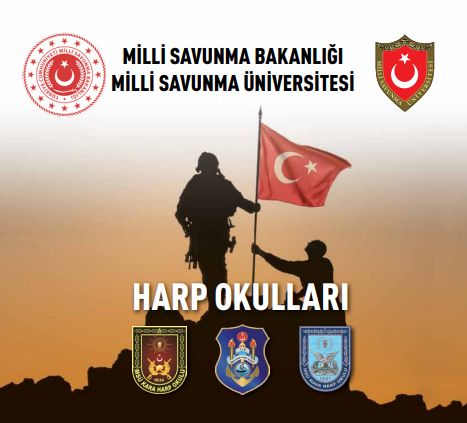 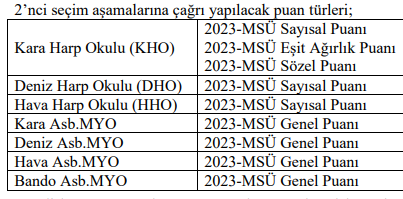 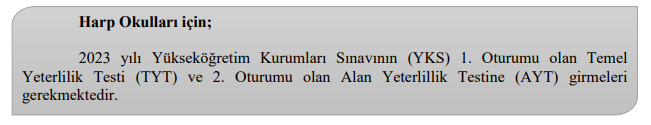 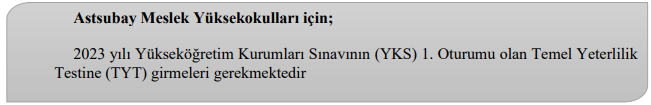 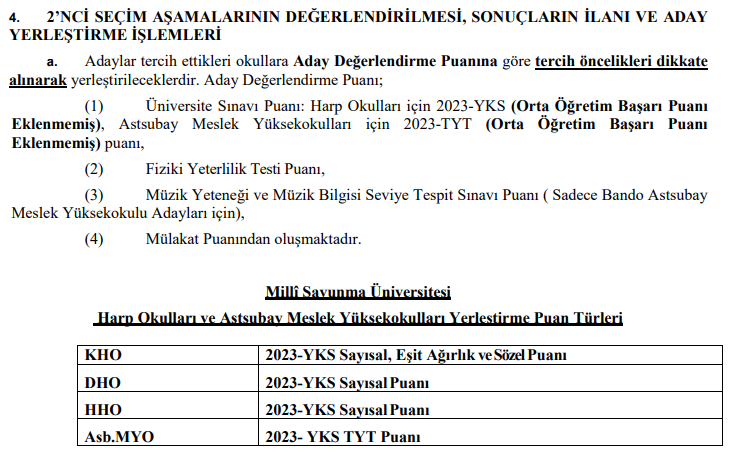 KARA HARP OKULU
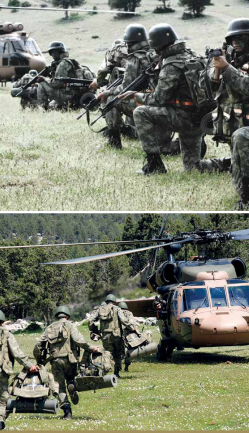 Eğitim Verilen Lisans Programları
Bilgisayar Mühendisliği 
Savunma Yönetimi
Elektronik ve Haberleşme Mühendisliği 
Uluslararası İlişkiler
İnşaat Mühendisliği 
Tarih
Makine Mühendisliği
DENİZ HARP OKULU
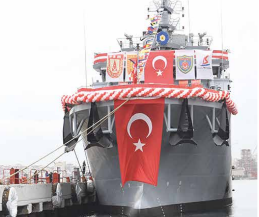 Eğitim Verilen Lisans Programları 
Bilgisayar Mühendisliği 
Elektrik-Elektronik Mühendisliği 
Endüstri Mühendisliği 
Gemi İnşaatı ve Gemi Makineleri Mühendisliği 
Makine Mühendisliği
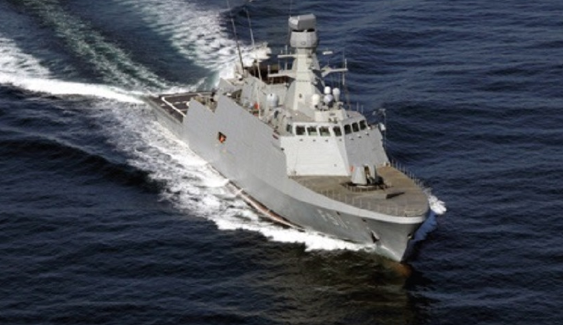 HAVA HARP OKULU
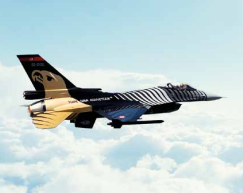 Eğitim Verilen Lisans Programları 
Bilgisayar Mühendisliği 
Elektronik Mühendisliği 
Endüstri Mühendisliği 
Havacılık ve Uzay Mühendisliği
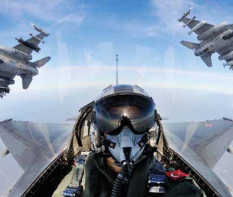 KARA ASTSUBAY MESLEK YÜKSEKOKULU
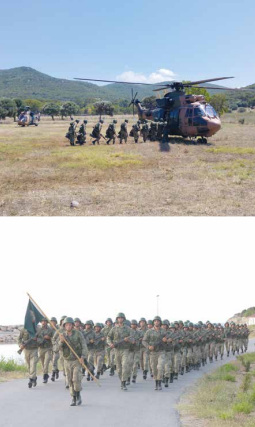 Eğitim Verilen Ön Lisans Programları
Bilgisayar Teknolojisi 
Elektrik 
Elektronik Haberleşme Teknolojisi 
İşletme Yönetimi 
İnşaat Teknolojisi 
Mekatronik Teknolojisi 
Otomotiv Teknolojisi 
Savunma Hizmetleri 
Uçak Teknolojisi 
Yapı Tesisat Teknolojisi
DENİZ ASTSUBAY MESLEK YÜKSEKOKULU
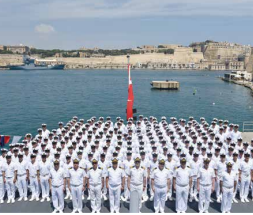 Eğitim Verilen Ön Lisans Programları 
Bilgisayar Programcılığı 
Elektronik Teknolojisi 
Büro Yönetimi ve Yönetici 
Gemi Makineleri İşletme Asistanlığı 
Deniz Ulaştırma ve İşletme 
İşletme Yönetimi 
 Elektrik 
Uçak Teknolojileri
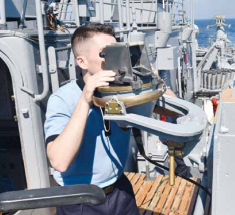 HAVA ASTSUBAY MESLEK YÜKSEKOKULU
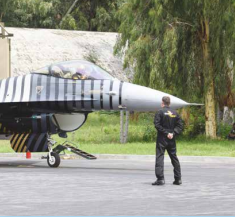 Eğitim Verilen Ön Lisans Programları 
Aviyonik Uçak Teknolojisi 
Bilgisayar Programcılığı 
Elektronik Haberleşme Teknolojisi 
Büro Hizmetleri ve Yönetici Asistanlığı 
İnşaat Teknolojisi 
Elektrik 
Mekanik Uçak Teknolojisi 
Güvenlik ve Koruma 
Otomotiv Teknolojisi 
Hava Trafik Kontrol 
Lojistik 
Mekatronik
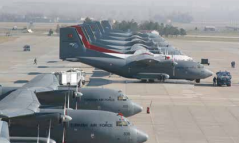 Dinlediğiniz İçin Teşekkür Ederiz…

SALİHLİ BORSA İSTANBUL MESLEKİ VE TEKNİK ANADOLU LİSESİ 
REHBERLİK SERVİSİ